UMS: Live Migration of Containerized Services across Autonomous Computing Systems
Mohsen Amini Salehi
High Performance Cloud Computing Lab (HPCC)
Department of Computer Science & Engineering
University of North Texas
12/05/2023
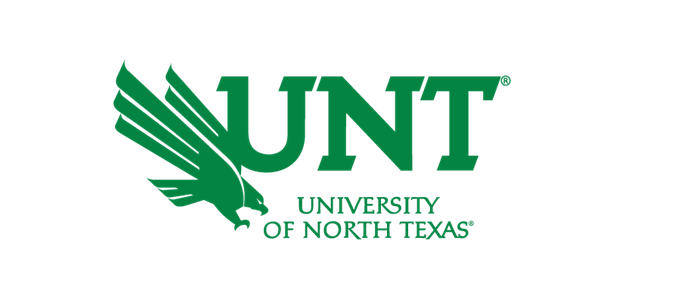 ‹#›
[Speaker Notes: Department of Computer Science & Engineering
University of North Texas

SAC/CC 1: Migration and Scheduling in Edge Computing chaired by Rami Langar  from Tue, December 5, 2023 08:30 +08 until 10:00 (2nd paper) in Room 407 (18 min.)]
Motivation
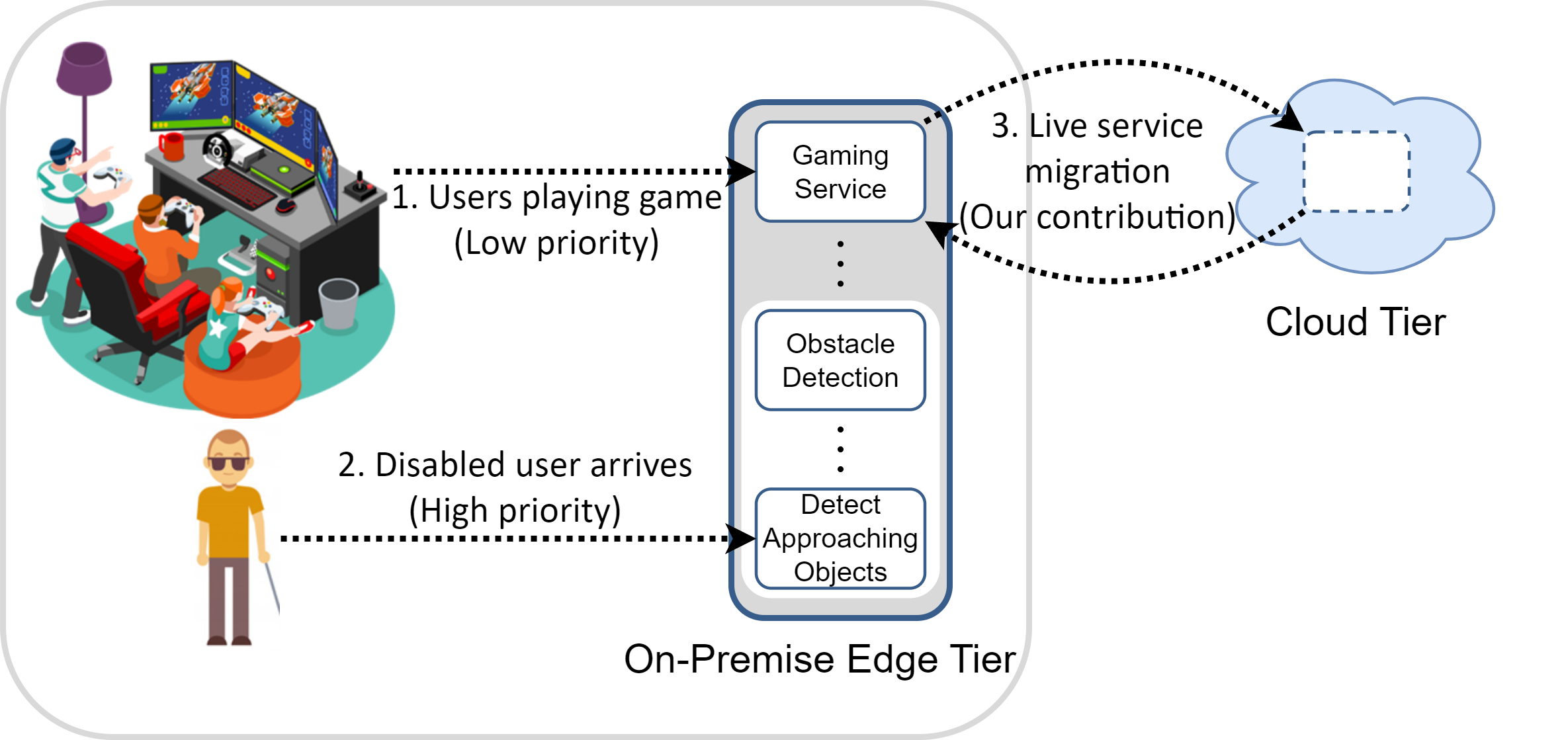 Restoration Problem
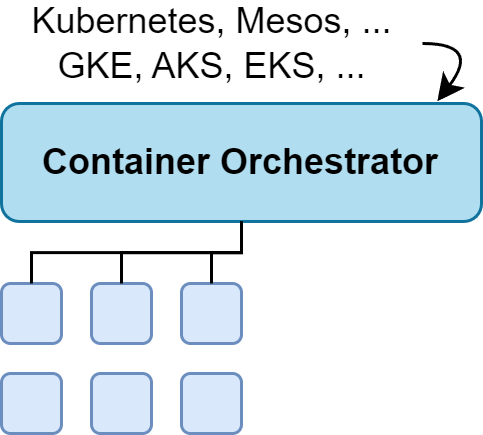 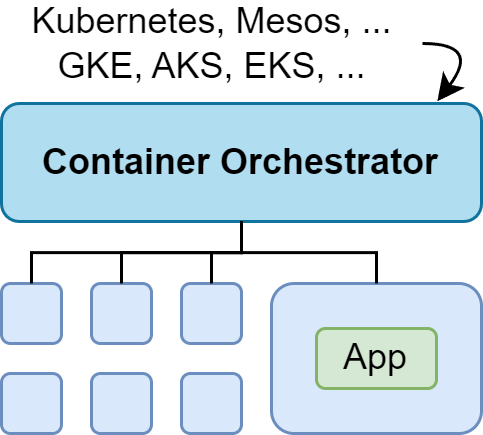 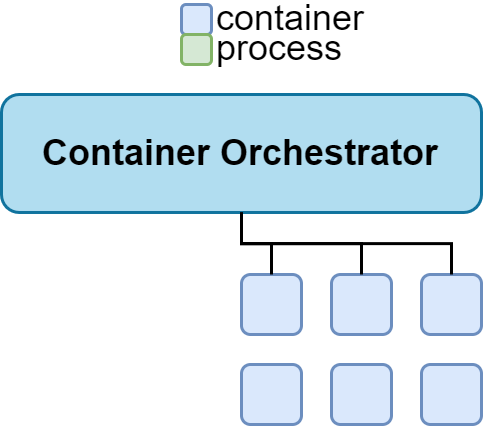 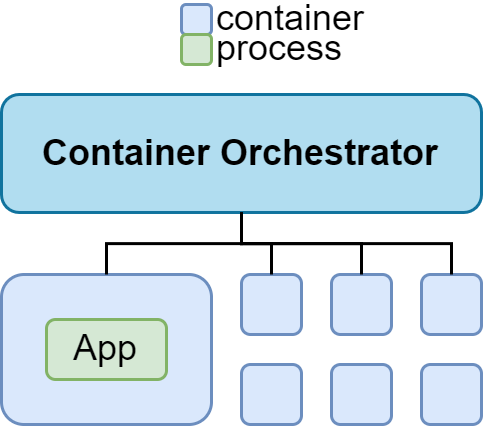 output #1
output #2
output #3
output #4
output #5
output #6
‹#›
[Speaker Notes: migration
=
checkpointing + data-transfer + restoration

migration solution = migration
+ coordination​ 
+ transparency
+ dealing with platform heterogeneity
+ dealing with latency (overhead)]
Research Question
We want a live service migration solution that can offer the best of both worlds:

(i) operating ubiquitously across autonomous systems and heterogeneous orchestrators;

(ii) maintaining the migration efficiency.
‹#›
UMS: Ubiquitous Migration Solution
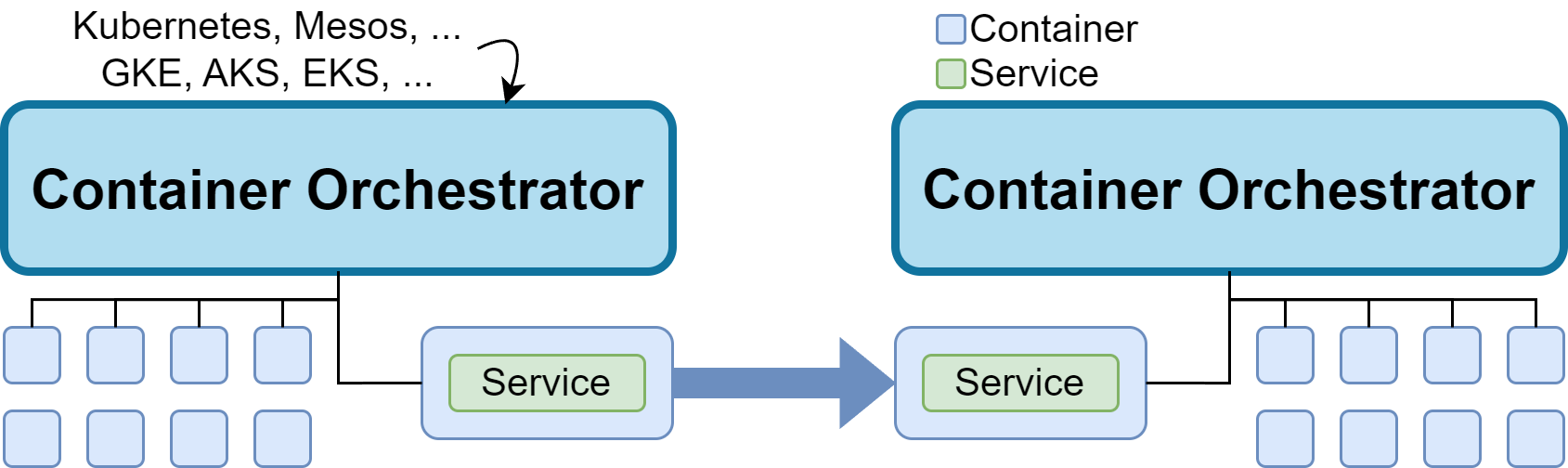 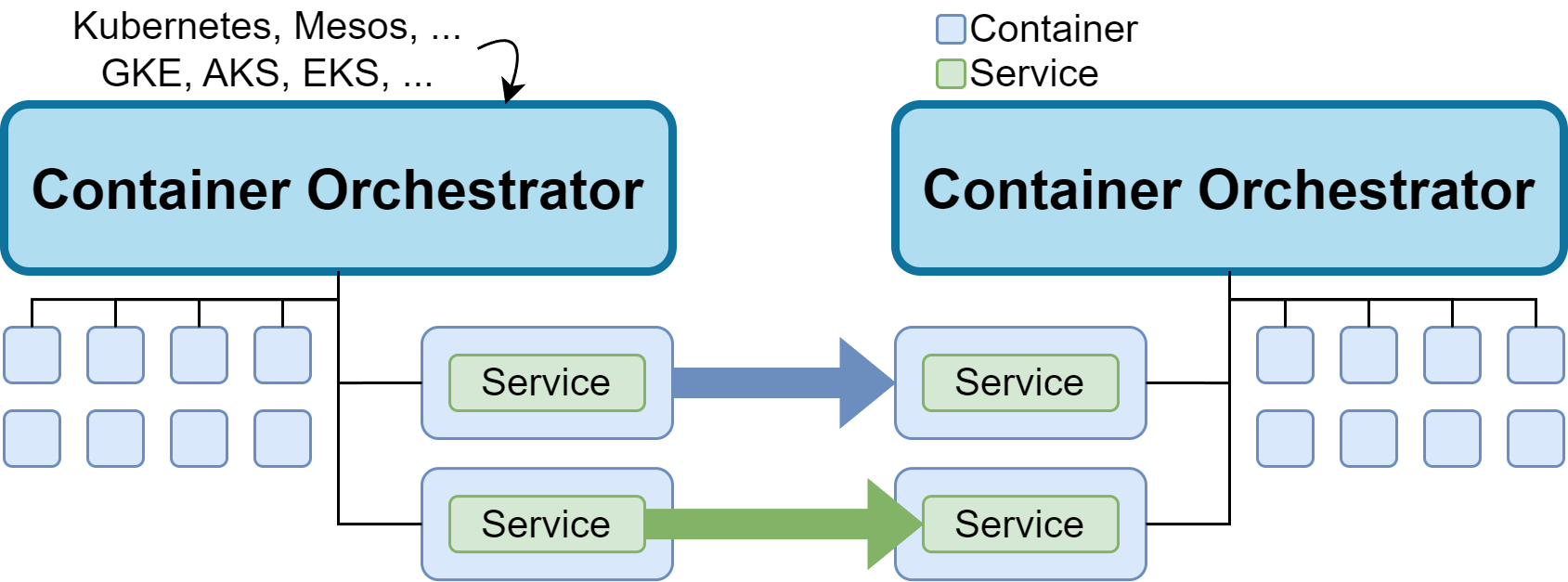 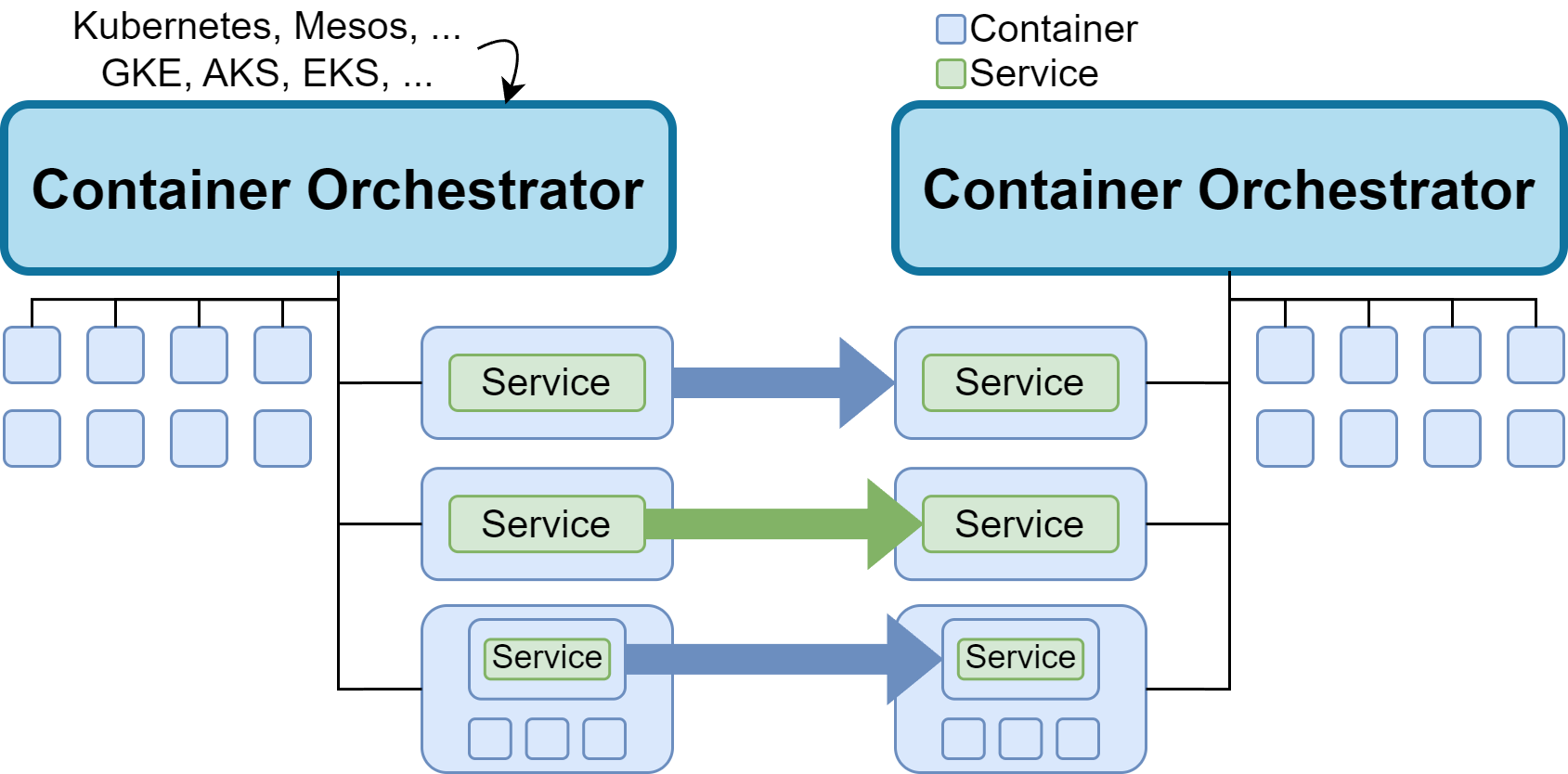 ‹#›
[Speaker Notes: So we develop a liberal approach
Efficiency-flexibility tradeoff
The developers must declare/know how far (aggressively) to be migrated by using matched migration approach]
Contributions
Developing UMS, a framework that enables seamless and lightweight live migration of containerized services across autonomous computing systems with potentially heterogeneous orchestrators
Developing live container migration approaches operating at the orchestrator, container, and service levels
Demonstrating the feasibility of live migration of containerized services across heterogeneous orchestrators (Kubernetes, Mesos, K3S, and Minishift) and between Microsoft Azure and Google Clouds
‹#›
Architectural Overview of UMS
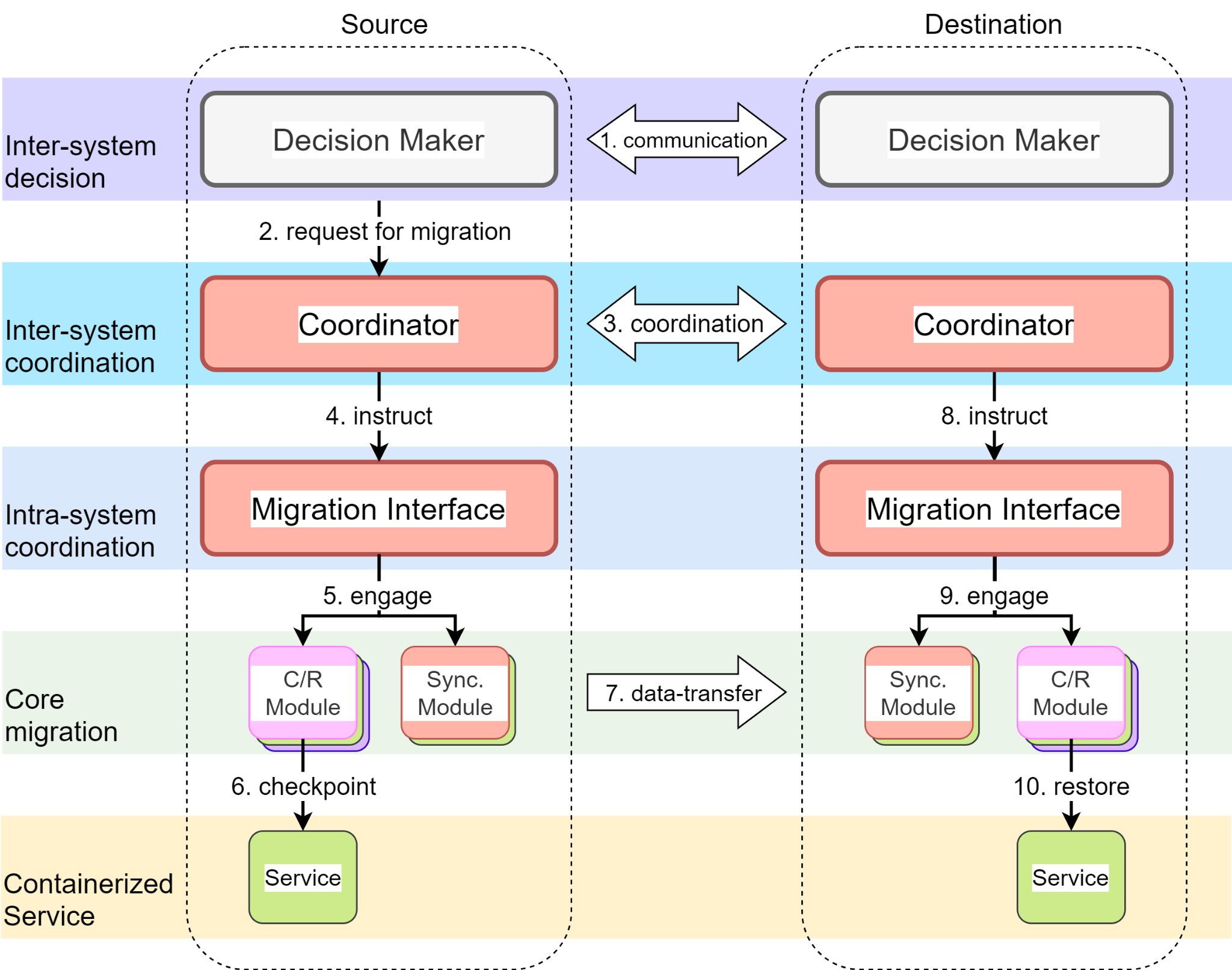 ‹#›
Establishing Service Migration Approaches Operating at Different Levels
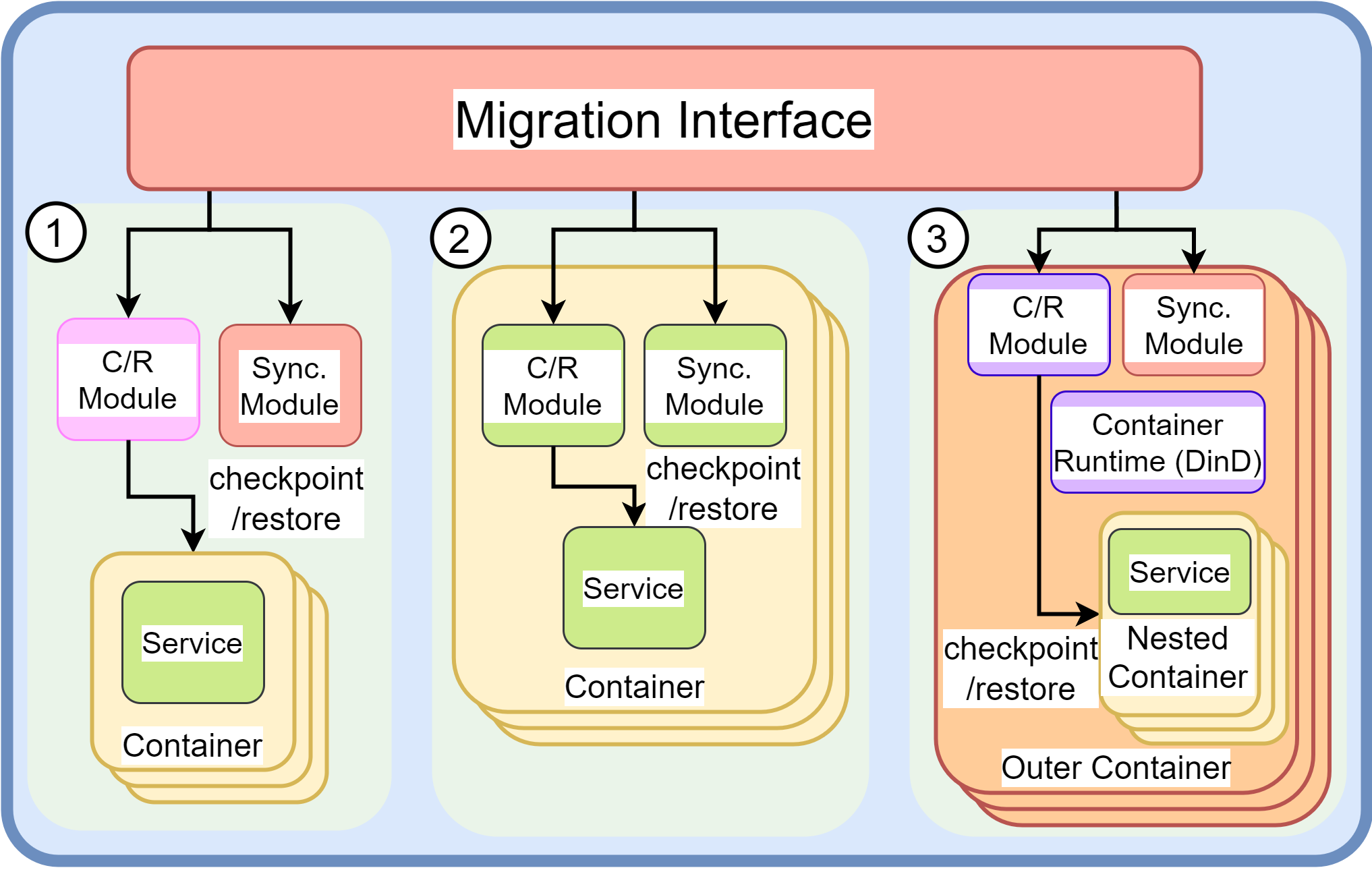 CRIU
Rsync
‹#›
Establishing Service Migration Approaches Operating at Different Levels
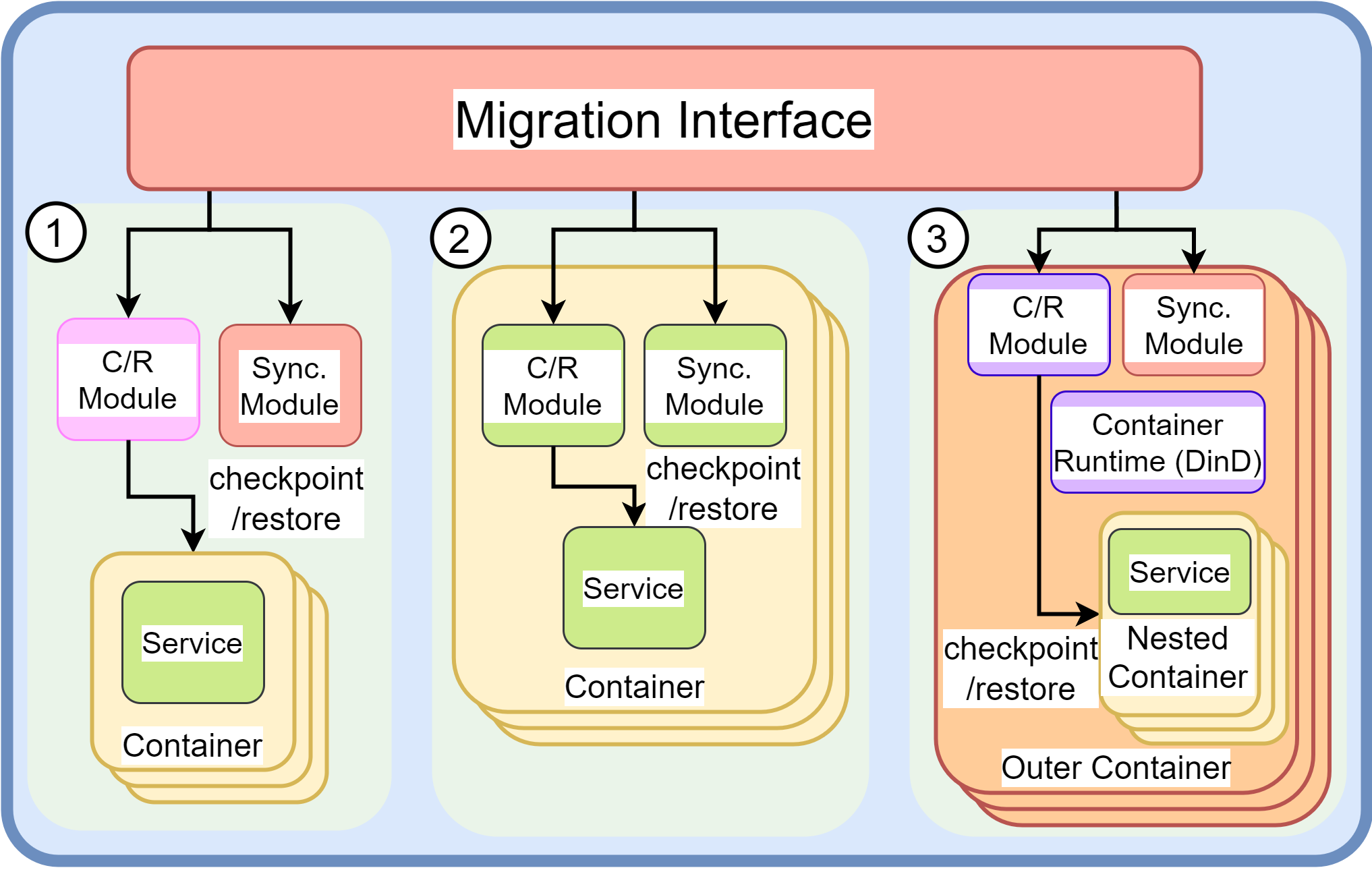 If there is a FastFreeze process in the container
FastFreeze
If there is a response from Docker port
Docker-in-Docker
‹#›
Mechanics of the Live Migration Coordination
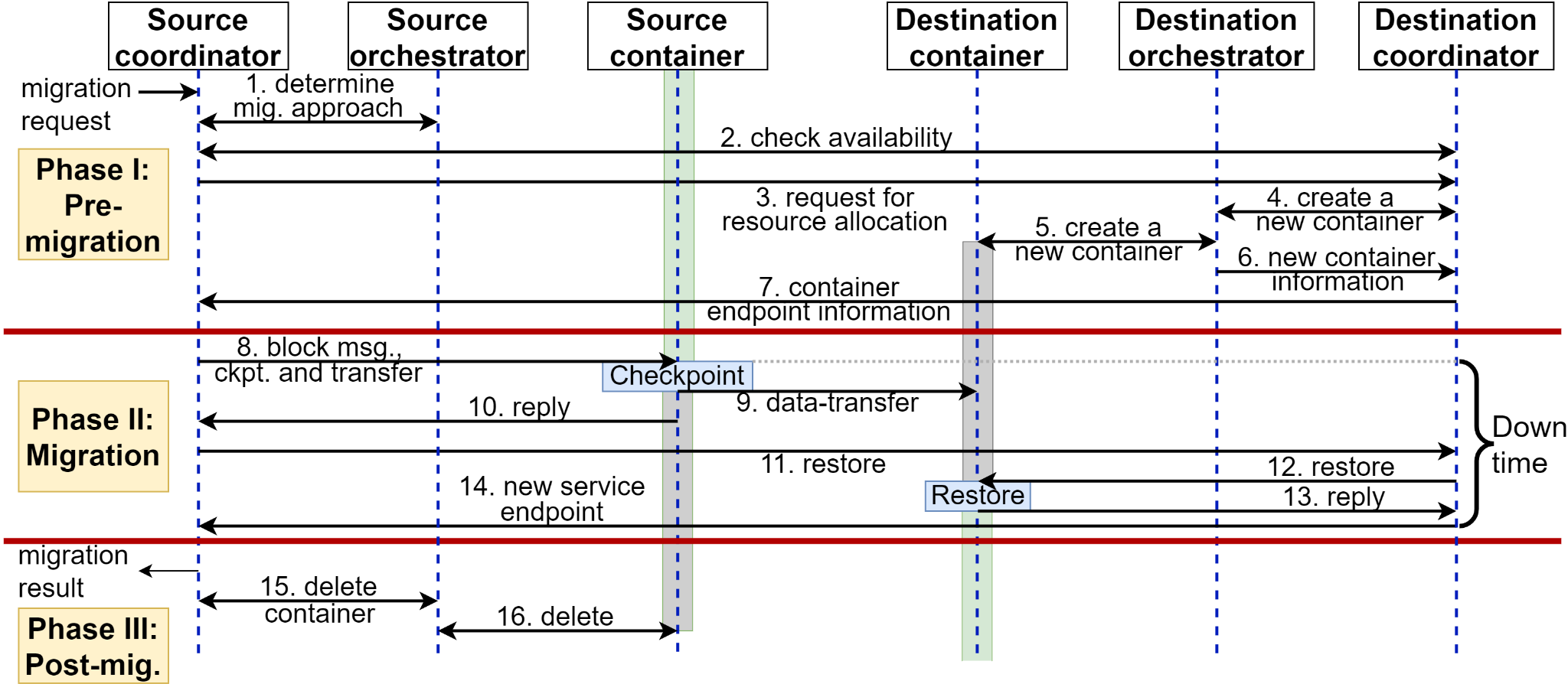 ‹#›
[Speaker Notes: Coordination across AS e.g., authentication
Determine migration approach
medata copy at this layer (by create dest container)
Container reuse]
memhog
A simple application that allocates static amount of memory and writes data randomly
Scale the memory size to measure overhead
Since its data cannot be compressed, may compare to data-compressible application e.g., Redis
Our version embed a looper
‹#›
Overhead of Live Container Migration
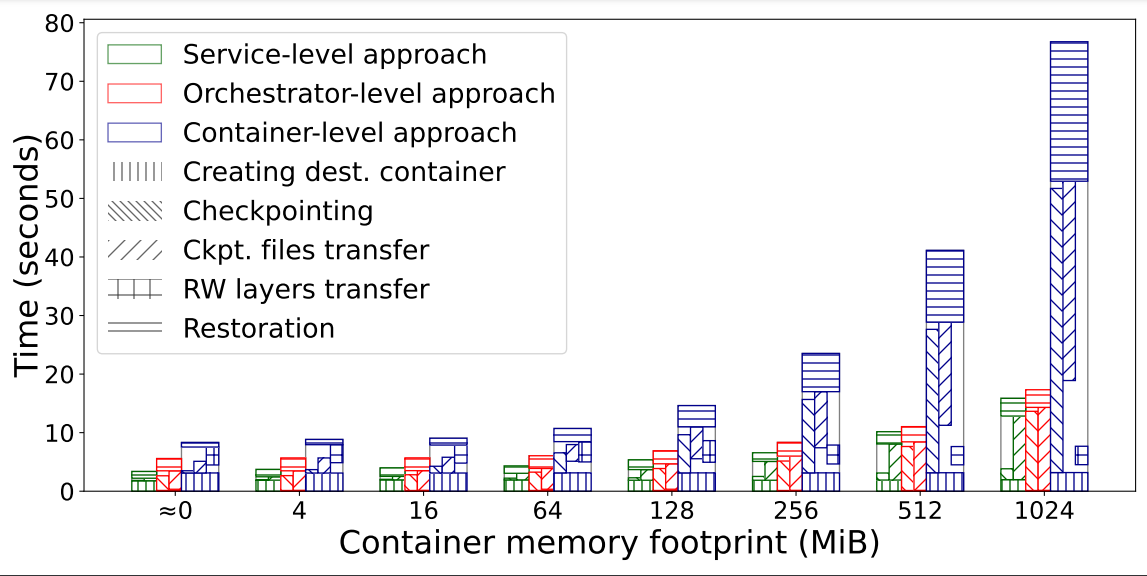 The service-level migration outperforms other approaches.
The container-level approach is tolerable for small-size containers.
‹#›
Docker Checkpoint Analysis
Docker
CLI
Docker
runtime
containerd
runc
CRIU
2s
log
7s
total
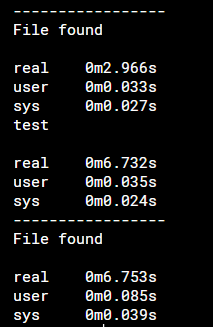 5s
unknown
3-4s
1s
<1s
Unnecessary io.Copy from /tmp/ctd-checkpoint<random_number> to /var/lib/docker/containers/<container_id>/checkpoints
‹#›
Impact of Dynamic Memory Footprint on the Migration
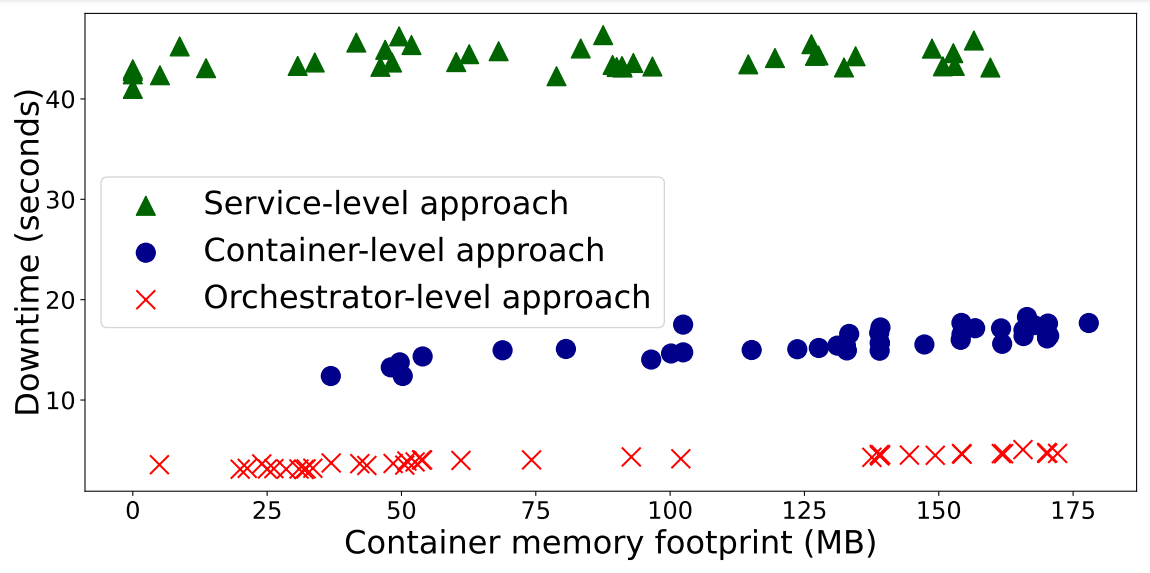 The service-level approach depends on the number of processes running in the container, rather than the container memory footprint.
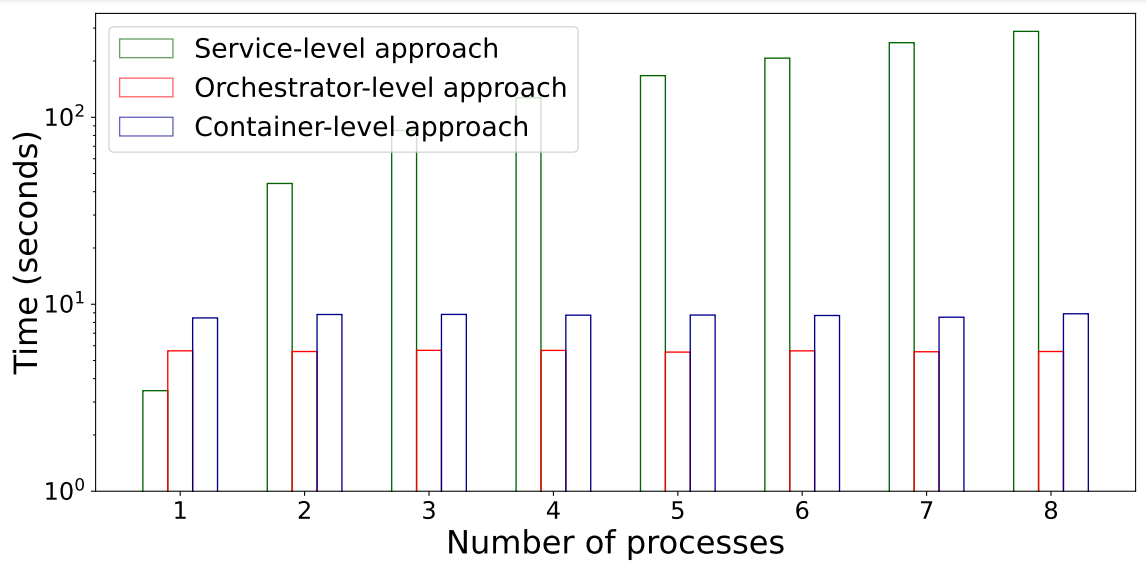 ‹#›
Improving FastFreeze
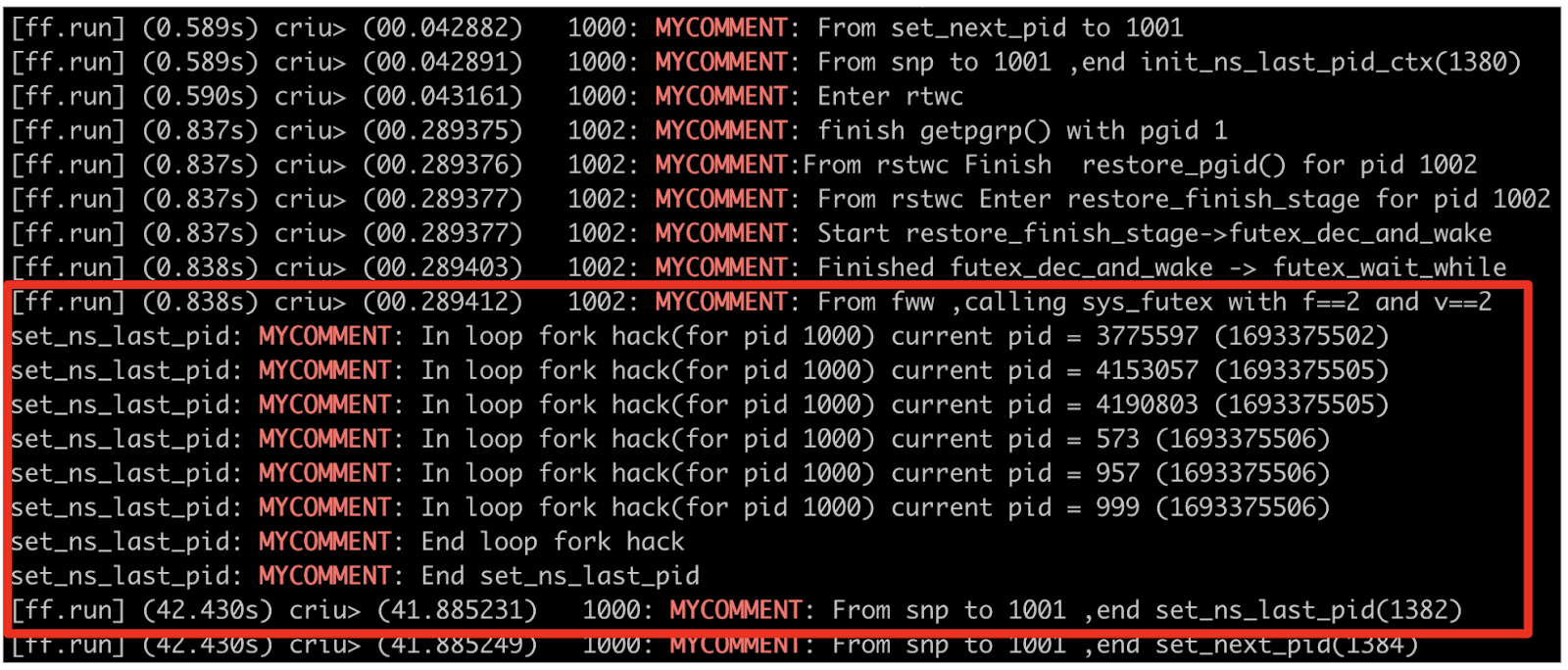 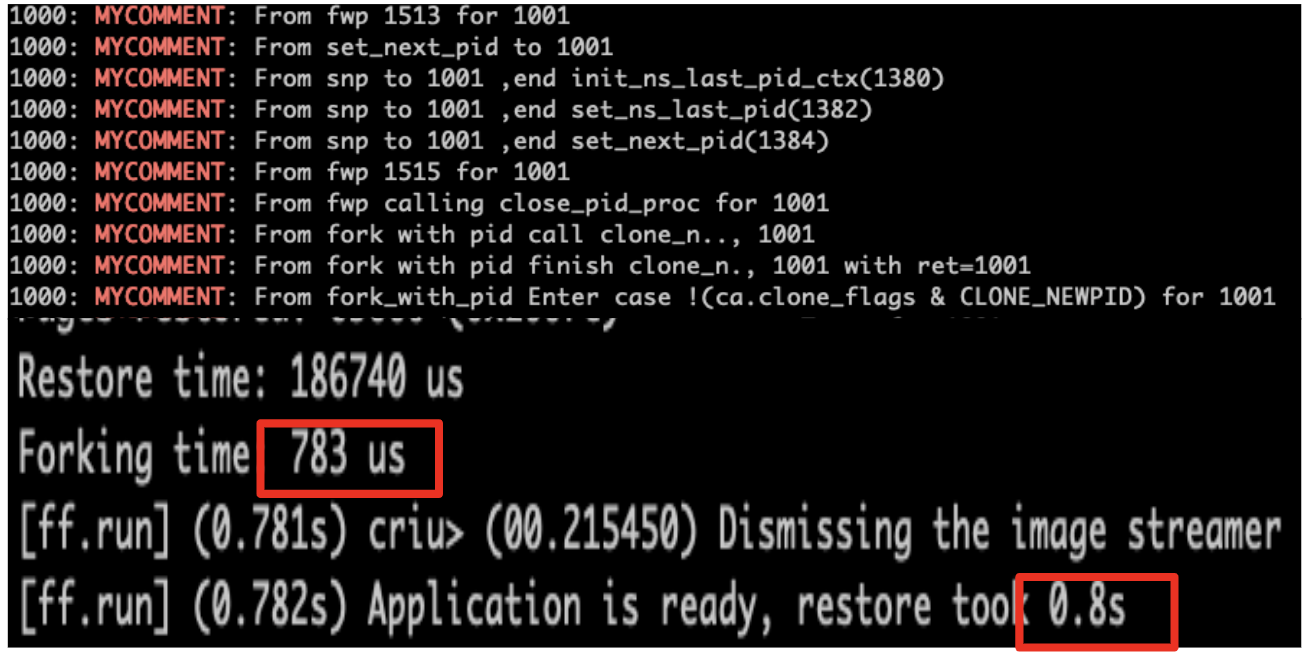 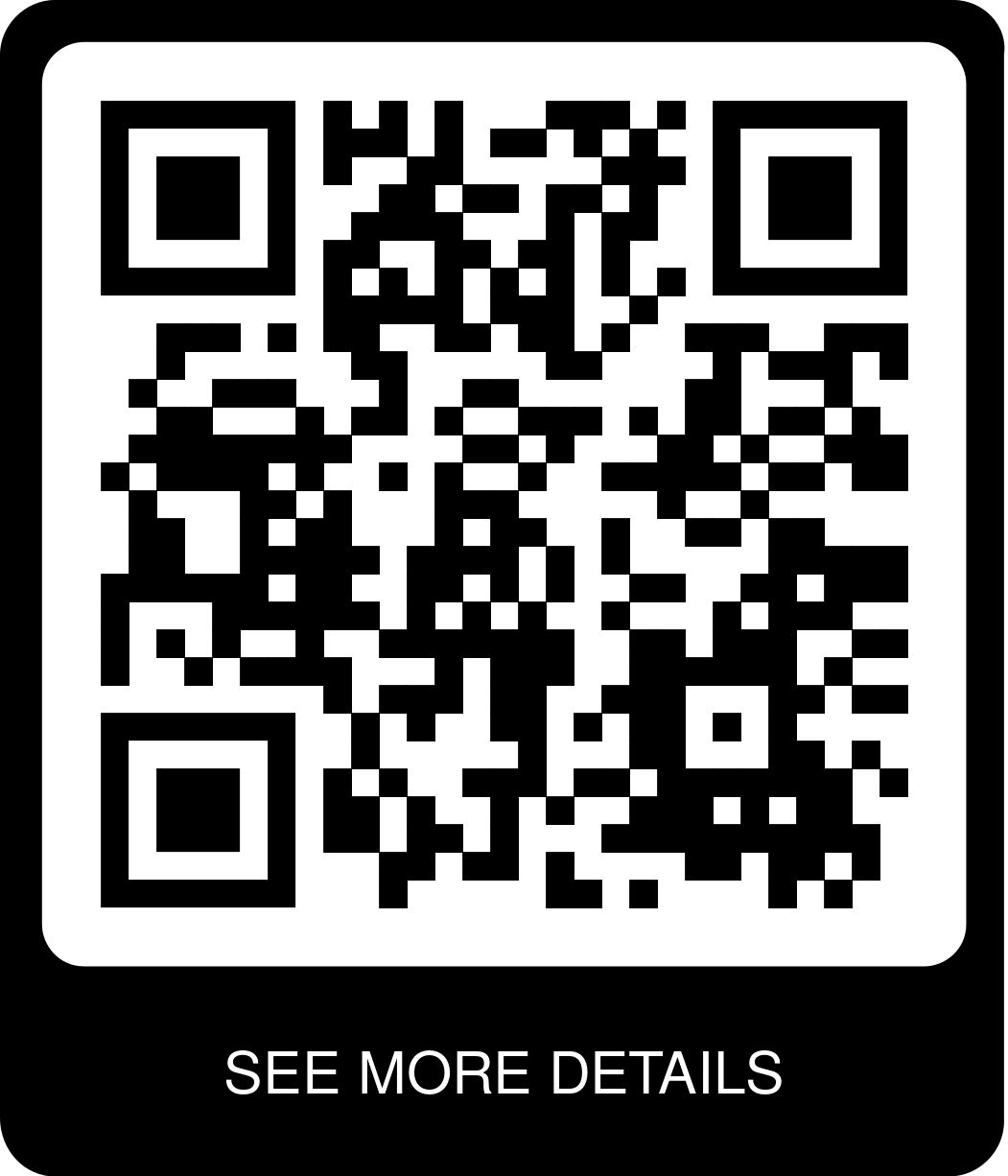 ‹#›
Live Migration across Heterogeneous Orchestrators
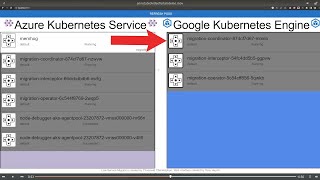 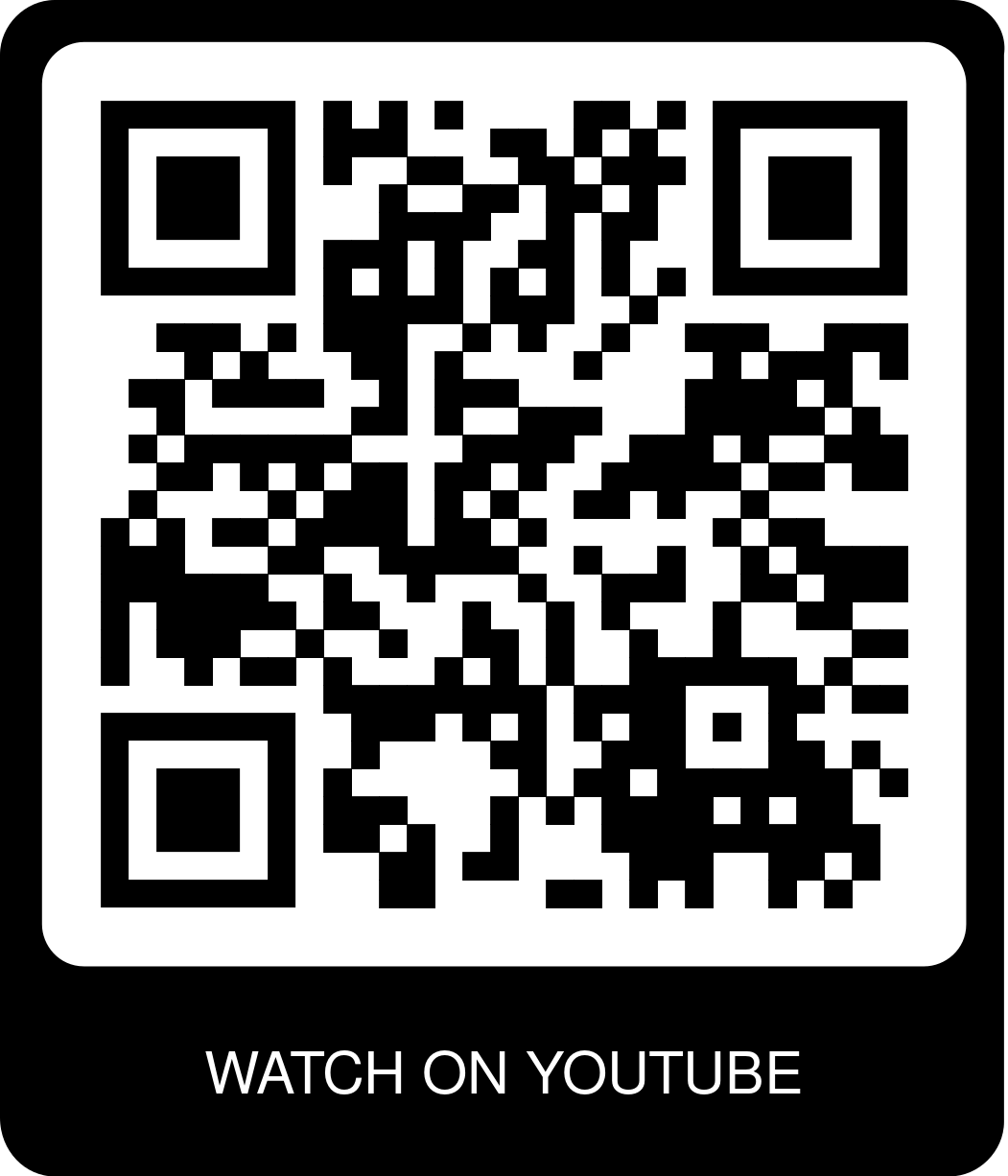 ‹#›
Further Resources
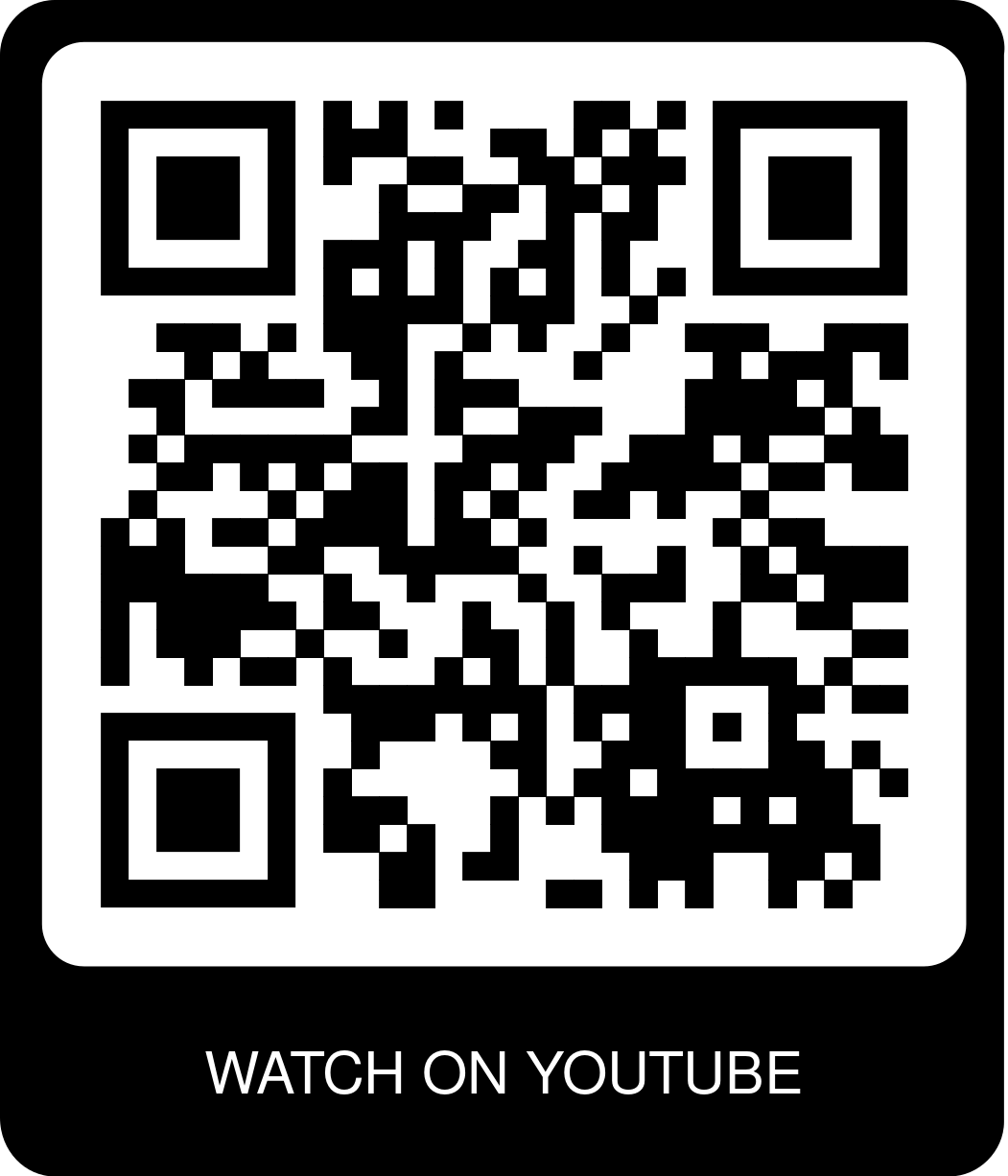 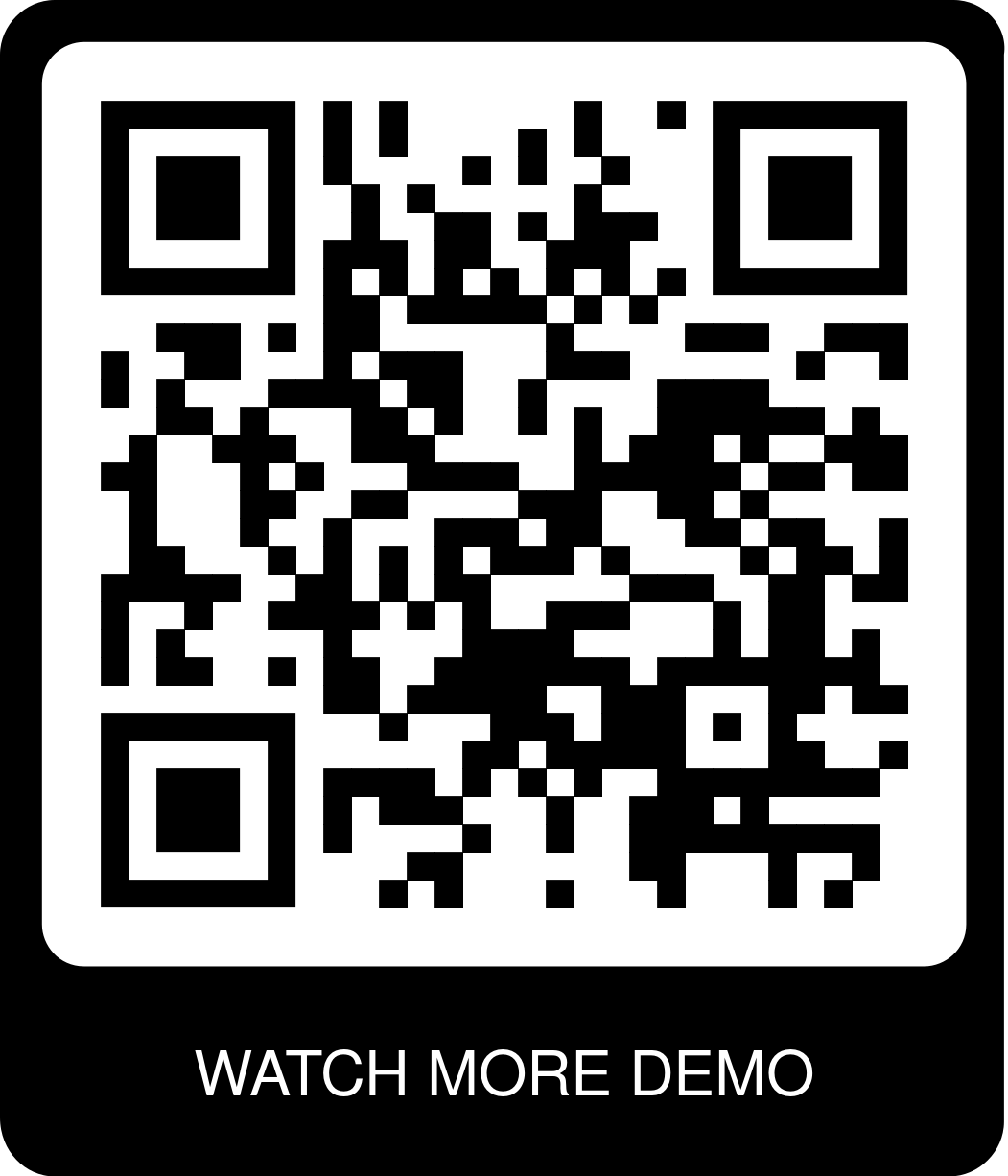 Demo videos

GitHub

How we fix FastFreeze

Contact us!
thanawat.chanikaphon1@louisiana.edu
mohsen.aminisalehi@unt.edu
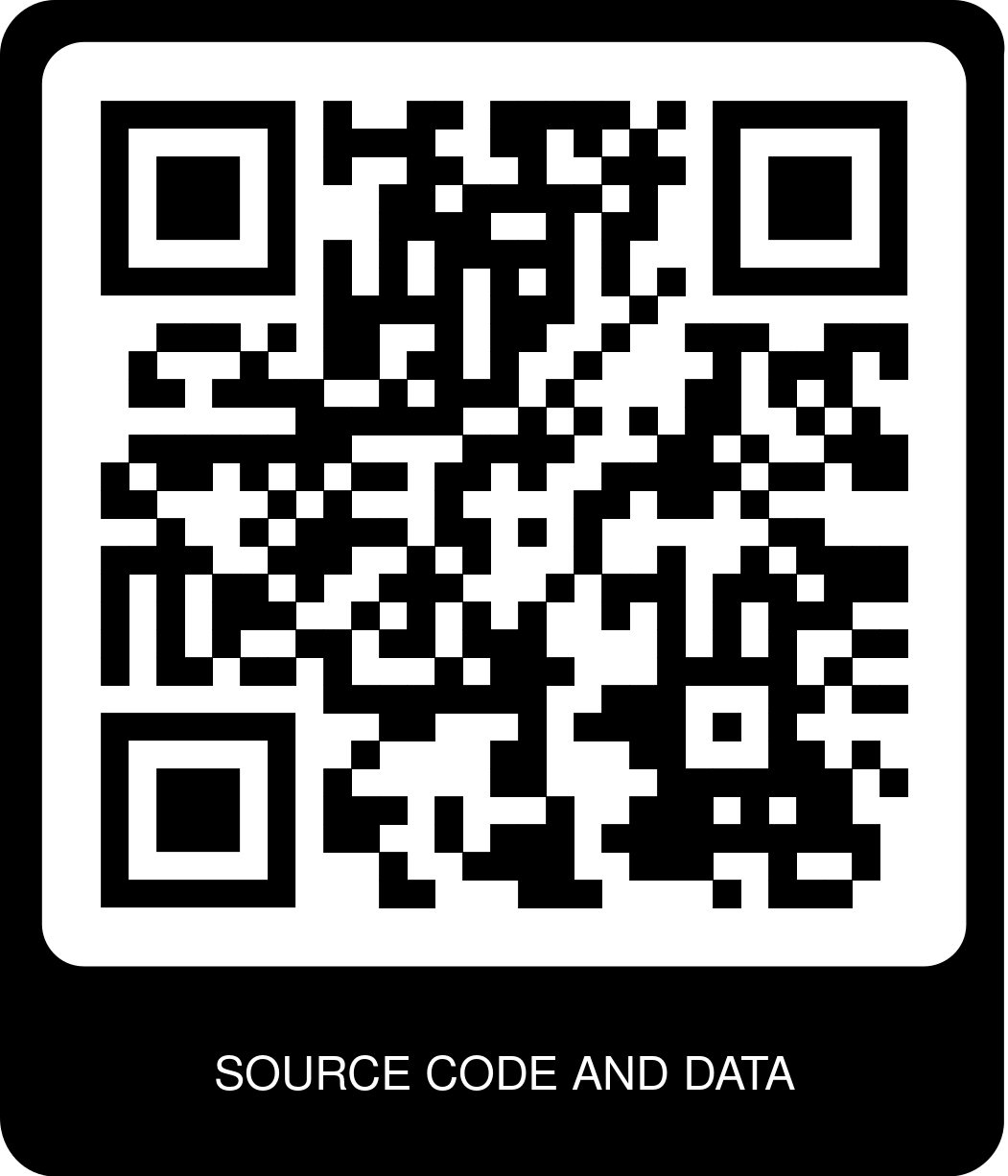 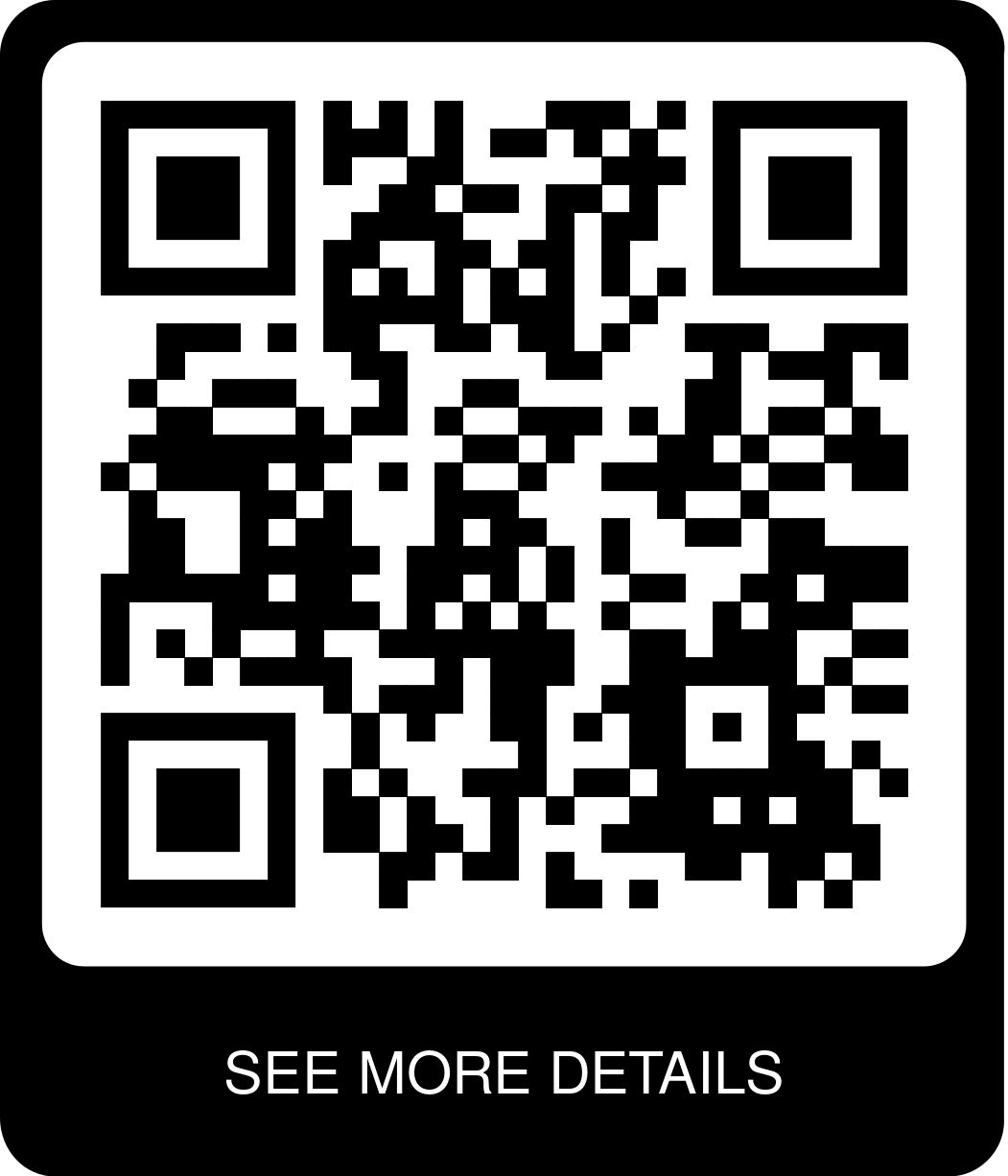 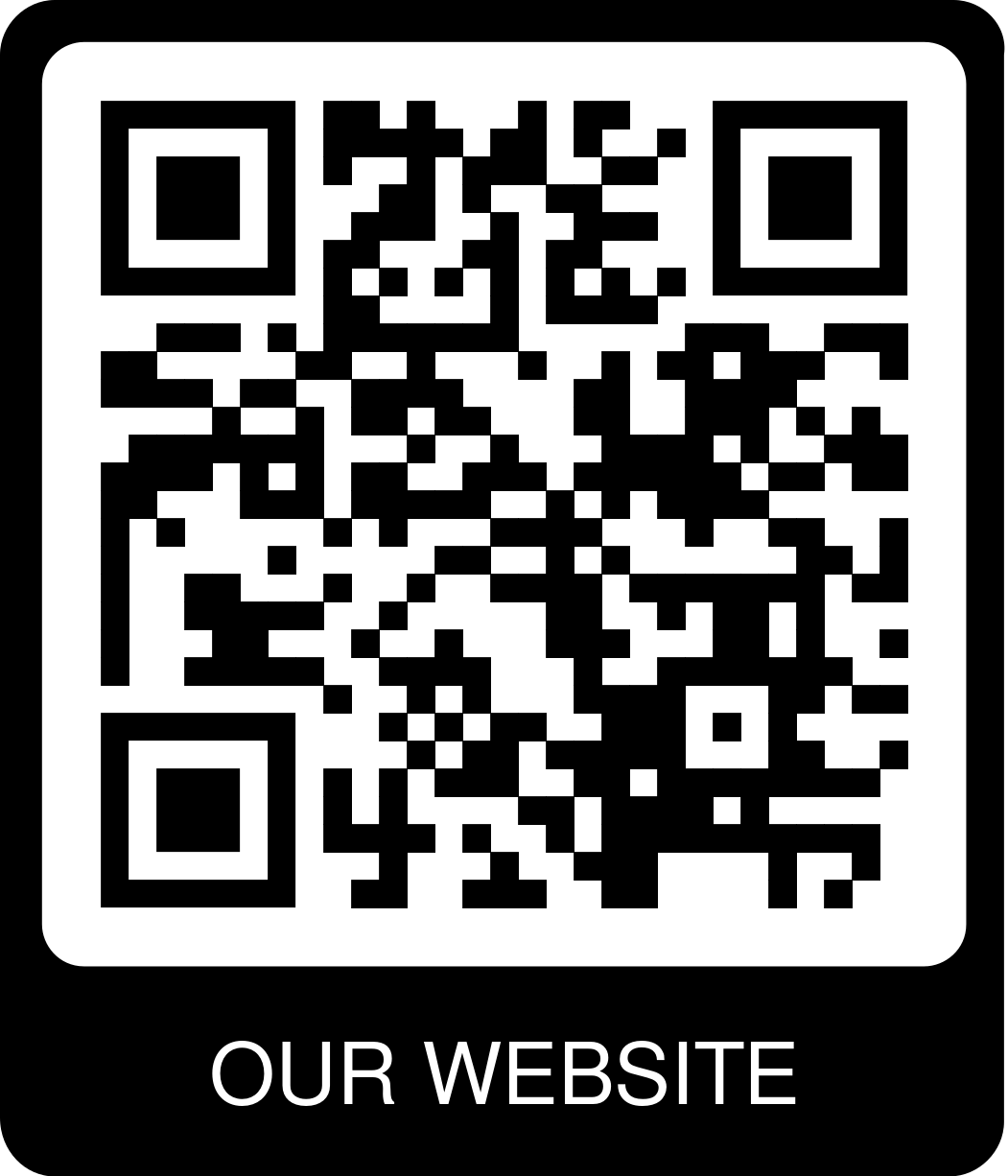 ‹#›